Câu 3
Câu 1
Câu 2
CÂU HỎI KIỂM TRA BÀI CŨ
Ngoài vỏ một bình kín chứa đầy khí Ôxi có ghi 10 lít. Vậy 10 lít cho ta biết đại lượng nào của khí ôxi?
- Thể tích của khí Ôxi.
Vì sao chất khí có thể gây ra áp suất lên thành bình?
- Vì các phân tử chuyển động hỗn loạn khi va chạm vào thành bình gây ra áp suất.
Khi các phân tử khí chuyển động càng nhanh thì
Nhiệt độ của lượng khí giảm.
Nhiệt độ của lượng khí không đổi.
Nhiệt độ của lượng khí tăng.
Tất cả đều sai.
Câu 3
Câu 1
Câu 2
CÂU HỎI KIỂM TRA BÀI CŨ
Áp suất (p)
Thể tích (V)
Nhiệt độ (T)
Giới thiệu bài mới
Khi bơm xe đạp, khi cần bơm càng hạ thấp xuống thì càng khó bơm? Tại sao lại như vậy?
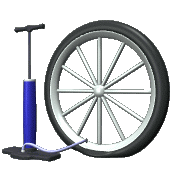 Có mối quan hệ gì giữa thể tích và áp suất của khí khi nhiệt độ của nó không đổi?
PHẦN B:
QUÁ TRÌNH ĐẲNG NHIỆT.
ĐỊNH LUẬT BOYLE – MARIOTTE
BÀI 29: QUÁ TRÌNH ĐẲNG NHIỆT. ĐỊNH LUẬT BOYLE – MARIOTTE.
I. Trạng thái và quá trình biến đổi trạng thái
* Trạng thái của một lượng khí được xác định bằng các thông số trạng thái:
   - Thể tích V (m3, l)
   - Áp suất p (Pa, N/m2, at) 
   - Nhiệt độ tuyệt đối T (K):  
           
         T(K) = 273 + t(0C)
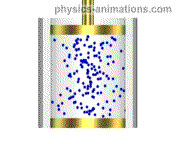 Nhiệt độ T
Thể tích V
Áp suất p
15
10
20
5
25
at
ml
14
14
13
13
12
12
11
11
10
10
9
9
8
8
7
7
6
6
5
5
4
4
3
3
2
2
1
1
0
0
BÀI 29: QUÁ TRÌNH ĐẲNG NHIỆT. ĐỊNH LUẬT BOYLE – MARIOTTE.
I. Trạng thái và quá trình biến đổi trạng thái
30
0
* Quá trình biến đổi trạng thái (quá trình): là quá trình để lượng khí chuyển từ trạng thái này sang trạng khái khác.
Trạng thái 1
Trạng thái 1
 (p1, V1, T1)
Trạng thái 2
(p2, V2, T2)
* Đẳng quá trình: là quá trình mà chỉ có 2 thông số trạng thái thay đổi còn một thông số trạng thái giữ nguyên.
Trạng thái 2
BÀI 29: QUÁ TRÌNH ĐẲNG NHIỆT. ĐỊNH LUẬT BOYLE – MARIOTTE.
II. Quá trình đẳng nhiệt
Định nghĩa: Quá trình đẳng nhiệt là quá trình biến đổi trạng thái trong đó nhiệt độ được giữ không đổi.
Trạng thái 1   
  (p1, V1, T1)
Trạng thái 2 
 (p2, V2, T2)
T1 = T2 = T = hằng số
BÀI 29: QUÁ TRÌNH ĐẲNG NHIỆT. ĐỊNH LUẬT BOYLE – MARIOTTE.
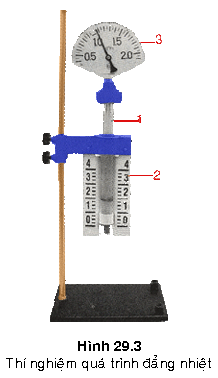 1,00
20
20
2,00
20
10
20,01
0,67
30
0,50
20
40
=> p1V1 = p2V2 ≈ p3V3 = p4V4
BÀI 29: QUÁ TRÌNH ĐẲNG NHIỆT. ĐỊNH LUẬT BOYLE – MARIOTTE.
III. Định luật Bôilơ – Mariôt
Trong quá trình đẳng nhiệt của một lượng khí nhất định, áp suất tỉ lệ nghịch với thể tích.
Hay   p.V = hằng số
(1)
Định luật Bôi-lơ – Ma-ri-ốt viết cho 2 trạng thái là:
p1V1= p2V2
(2)
ĐỊNH LUẬT BÔILƠ – MARIÔT
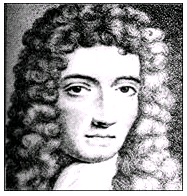 Edme Mariotte (1620-1684) là nhà vật lí người Pháp. Bằng những nghiên cứu của mình ông cũng đã tìm ra mối liên hệ giữa p và V khi T không đổi. Và công bố ở Pháp vào năm 1676.
Robert Boyle (1627-1691) là nhà vật lí người Anh. Ông bắt đầu nghiên cứu về tính chất của chất khí từ năm 1659 qua nhiều thí nghiệm. Ông đã tìm ra định luật và công bố nó vào năm 1662.
BÀI 29: QUÁ TRÌNH ĐẲNG NHIỆT. ĐỊNH LUẬT BOYLE – MARIOTTE.
IV. Đường đẳng nhiệt
Đường biểu diễn sự biến thiên của áp suất (p) theo thể tích (V) khi nhiệt độ (T) không đổi gọi là đường đẳng nhiệt.
Đồ thị biểu diễn sự phụ thuộc 
của áp suất vào thể tích
V (cm3)
p (105Pa)
pV
p (105 Pa)
2,00
20
10
2.5
2
1,00
20
20
1.5
1
0,67
20,01
30
0.5
0
0,5
20,0
40
V(cm3)
10
20
30
40
f = p ( V )
BÀI 29: QUÁ TRÌNH ĐẲNG NHIỆT. ĐỊNH LUẬT BOYLE – MARIOTTE.
IV. Đường đẳng nhiệt
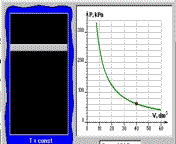 p
T2
2
T1
1
V
O
BÀI 29: QUÁ TRÌNH ĐẲNG NHIỆT. ĐỊNH LUẬT BOYLE – MARIOTTE.
IV. Đường đẳng nhiệt
Đường biểu diễn sự biến thiên của áp suất (p) theo thể tích (V) khi nhiệt độ (T) không đổi gọi là đường đẳng nhiệt.
p2
(T2 > T1)
p1
Trong hệ tọa độ (p, V) đường đẳng nhiệt là đường cong Hypebol.
VẬN DỤNG
Câu 1: Khi nhiệt độ không đổi :
 Áp suất của chất khí tỉ lệ thuận thể tích.
 Áp suất của chất khí giảm gấp 5 lần thì thể tích tăng 5 lần.
 Áp suất của chất khí tăng gấp 5 lần thì thể tích tăng 5 lần.
 Áp suất của chất khí không đổi.
VẬN DỤNG
Câu 2: Trong các đại lượng sau đây, đại lượng nào KHÔNG phải là thông số trạng thái của một lượng khí ?
 Thể tích. 
 Khối lượng.
 Nhiệt độ tuyệt đối.
 Áp suất.
VẬN DỤNG
Câu 3: Hệ thức nào sau đây phù hợp với định luật Bôilơ – Mariôt?
p1V1 = p2V2.			B. 

C. 					D. p ~ V
VẬN DỤNG
Câu 4. Một khối khí có thể tích 4 lít ở áp suất 105 Pa. Nếu nén thể tích khối khí xuống còn 2 lít thì áp suất của khối khí lúc này là bao nhiêu?
Tóm tắt
Trạng thái 1   --------->    Trạng thái 2
   V1= 4 lít                          V2= 2 lít
   p1= 105 Pa                        p2= ?
Giải
Theo định luật Bôilơ-Mariốt ta có:    p1V1=  P2v2 
Suy ra: p2= 2.105 Pa
Học bài và chuẩn bị bài mới.
Làm bài tập 8 + 9 trang 159 (SGK).
VUI CHÚT THÔI
1
2
3
4
5
Đặc điểm một thông số trạng thái trong quá trình đẳng nhiệt ?
Những đại lượng nào nói về trạng thái khí và có tên gọi là gì ?
Mối quan hệ giữa p và V của một khối lượng khí xác định khi nhiệt độ không đổi được xây dựng bởi nhà bác học nào?
Quan hệ giữa p và V trong quá trình đẳng nhiệt ?
Tên định luật của quá trình đẳng nhiệt ?
Dạng đường đẳng nhiệt ?